SİVİL TOPLUM KURULUŞLARINDA
 ETKİLİ YÖNETİM

Doç. Dr. Yüksel Demirkaya

Marmara Üniversitesi
Sivil Toplum Kuruluşları Araştırma Merkezi
SİVİL TOPLUM KURULUŞLARINDA
 ETKİLİ YÖNETİM
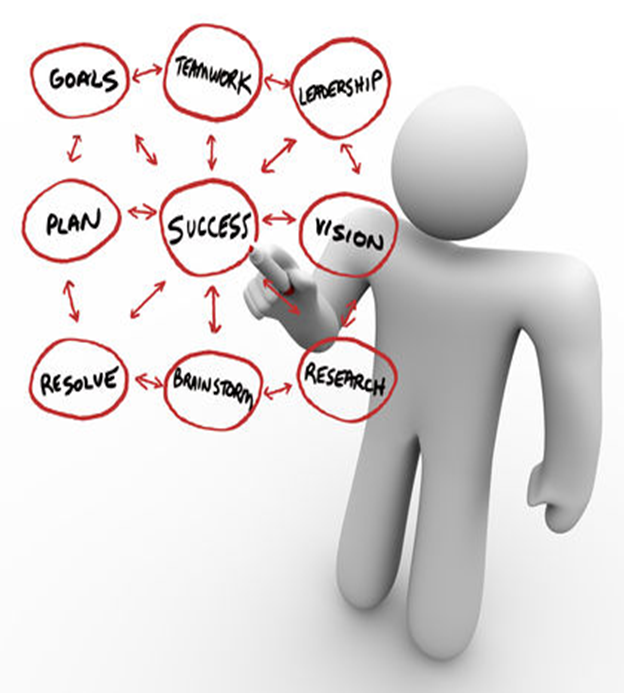 STK’larda demokratik yapılanma ve şeffaflık 

STK’larda Kurumsal Yapılanma ve Stratejik Yönetim 

STK’larda İletişim Stratejileri ve Lobi Oluşturma
STK’larda Demokratik Yapılanma ve Şeffaflık
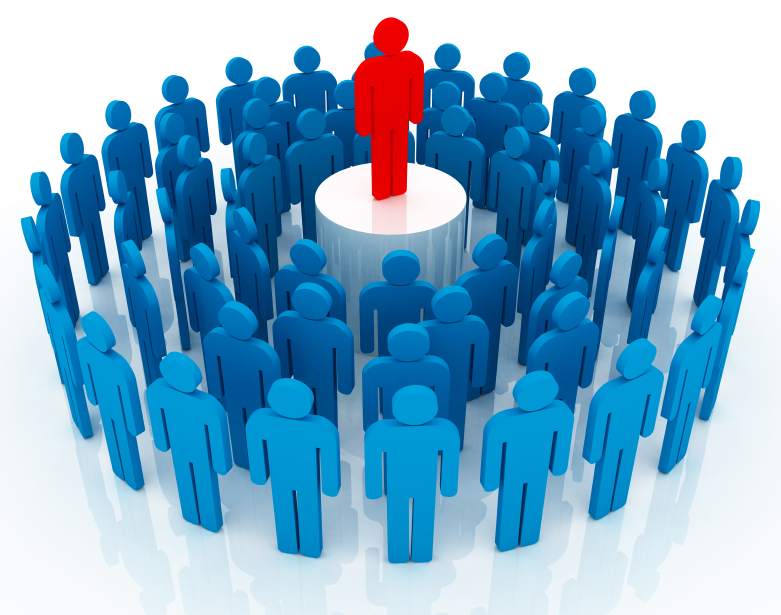 Demokratik Seçim ve Katılım Süreci
İyi Yönetişim
Hesap Verebilir Olma
Hedeflerin ve Paydaşların Net- Anlaşılır Olması
Güvenilirlik ve Kurumsallık Konusunda Algı Yönetimi
STK’larda Demokratik Yapılanma ve Şeffaflık
1. Demokratik Seçim ve Katılım Süreci 

Tüm Seçim Süreçlerinin Şeffaf Olması (genel kurul halka açık büyük mekanlarda),
Tüm Üyelerin ve Paydaşların Aktif Katılımının Sağlanması,
İlgili Seçim ve Katılım Süreçlerinin Kamuoyu İle Paylaşılması,
Toplantılara eski yöneticiler ara sıra çağrılmalı, Bazen üyeler toplantılara çağrılmalı,
Her türlü yönetim faaliyetinde ekip ruhu olmalı.
STK’larda Demokratik Yapılanma ve Şeffaflık
2. İyi Yönetişim 

Etkili Bir Yönetim Kurulunun Oluşturulması, 
Planlı Programlı Toplantı Sisteminin Oluşturulması,
Toplantıların gün,saat,süre ve gündemi belli olmalı,
Toplantılara üyelerinde hazırlıklı gelmeleri sağlanmalı,
Toplantı Karar Takip Sisteminin Oluşturulması, 
İşini İyi Bilen Kadroların, Tüm Paydaşların Katılımını Sağlayarak Yönetim Sürecini Devam Ettirmeleri.
STK’larda Demokratik Yapılanma ve Şeffaflık
3. Hesap Verebilir Olmak 

Tüm Eylem ve İşlemlerin Yazılı Olması ve Arşivlenmesi, 
İlgili Konuların Zamanında Paydaş veya Kamuoyu ile Paylaşılması, 
İlgili her konuda ilgili dernek üyeleri toplantıya çağrılmalı,
Faaliyet ve Performans Raporlarının Hazırlanması, 
Bağımsız Kişi veya Kuruluşların Denetimine Açık Olmak.
STK’larda Demokratik Yapılanma ve Şeffaflık
4. Hedeflerin ve Paydaşların Net Olması

STK Hedefleri Konusunda Yönetim ve Tüm Üyelerin Arasında Net Fikir Birliği Olmalı,
Kamuoyuna Açıklanmış Açık ve Spesifik Hedefler Tanımlanmalı, 
Hedefler Doğrultusunda Yapılacak Çalışmalar da Kullanılacak Yöntemler Net Olmalı ve Paydaşlara Açıklanmalı.
STK’larda Demokratik Yapılanma ve Şeffaflık
5. Güvenilirlik ve Kurumsallık Algı Yönetimi

Kamuoyunda İmaj ve Marka Algısının Yükseltilmesi İçin Çalışmalar Yapılmalı, 
Kurumsal ve Güvenilir Olunduğuna Dair Paydaşlar ve Kamuoyuna Yönelik Profesyonel Eylem Planları Oluşturulmalı.
En azından aynı konuda çalışan STK’lar ile bir araya gelinmeli (GZFT).
STK’larda Kurumsal Yapılanma ve Stratejik Yönetim
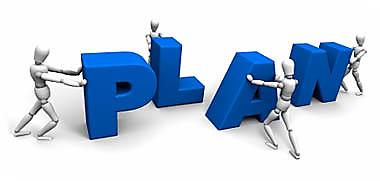 Kurumsallaşma İradesinin Varlığı
Misyon, Vizyon ve İlkelerin Belirlenmesi
Durum Analizinin Yapılması
Stratejik Hedeflerin Belirlenmesi
Stratejik Eylem Planları Belirlenmesi
Kalite Kontrol Sistemi Kurulması
PLANLAMA
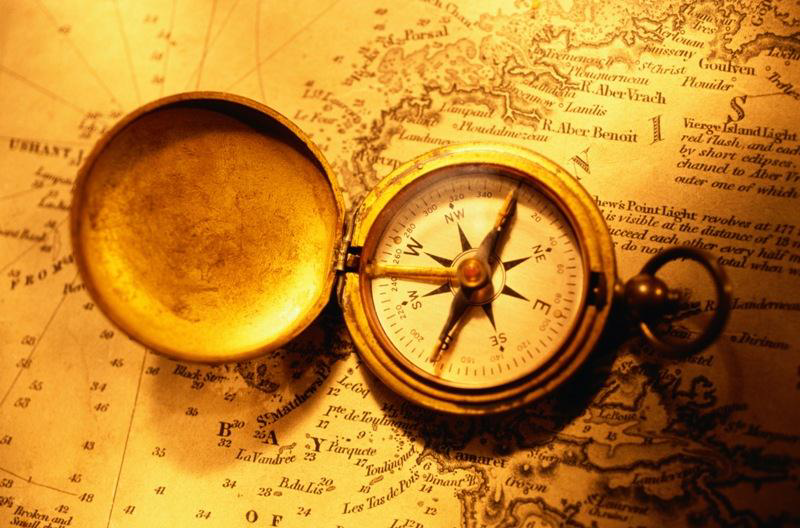 STK’larda Kurumsal Yapılanma ve Stratejik Yönetim
1. Kurumsallaşma İradesinin Varlığı:

Kurumsallaşmanın Önemi ve Gereği Konusunda  Üst Düzey Yönetsel İrade
İradenin Beyanı ve Eylem
KARAR VER………!
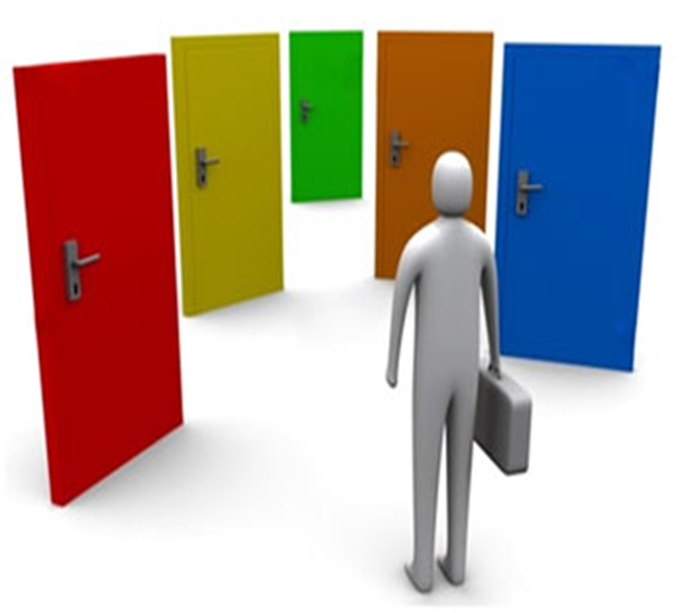 Karar verme sürecinin aşamaları
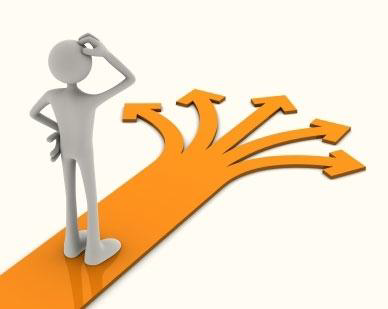 Problemin anlaşılması 
Probleme ilişkin bilginin toplanması 
Toplanan bilgilerin çözümlenmesi ve yorumlanması 
Seçeneklerin değerlendirilmesi 
En iyi seçeneğin bulunması 
Uygulama 
Değerlendirme
KARARLI OLUN……veciz sözler
Düşünürken dikkatli, uygularken kararlı olun. 

Bazı insanlar sadece alınan kararlara engel olmak konusunda kararlıdırlar. 

Karar süreci doğru ya da yanlış cevaplara ulaşmak değil, etkili seçenekler arasından en etkili olanı seçmektir. 

Bir karara karşı gelmek ile kararı veren insana karşı gelmek arasında fark vardır. 

Bilgi kuşkudan, iyilik acı çekmekten, kararlı olmak da korkudan kurtarır. 

Çok düşünen kararsızdır.
STK’larda Kurumsal Yapılanma ve Stratejik Yönetim
2. Misyon, Vizyon ve İlkelerin Belirlenmesi: 

STK Varlık Sebebinin (misyon),
Temel Hedefinin (vizyon),
Kurumsal İlkelerinin Netleşmesi ve Tanımlanması
STK’larda Kurumsal Yapılanma ve Stratejik Yönetim
3. Durum Analizinin Yapılması:

STK Mevcut Durumunun/Kapasitesinin Analiz Edilmesi
İç Çevre Analizi
Dış Çevre Analizi
STK’larda Kurumsal Yapılanma ve Stratejik Yönetim
4. Stratejik Hedeflerin Belirlenmesi:

 Orta vade Stratejik Hedef ve Eylem Planlarının Belirlenmesi
Planlama Stratejileri:
Kısa vadeli Planlar : 
    1 yıl ya da daha kısa zaman süresini kapsayan planlardır

Orta Vadeli Planlar : 
   1 – 5 yıl arası kapsayan planlardır

Uzun vadeli Planlar : 
   5 yıldan daha uzun bir süreyi kapsayan planlardır
STK’larda Kurumsal Yapılanma ve Stratejik Yönetim
5. Stratejik Eylem Planları Belirlenmesi:

Hedefler Doğrultusunda Belirlenen Eylem Planlarının Detaylı Uygulama Analizinin Yapılması
STK’larda Kurumsal Yapılanma ve Stratejik Yönetim
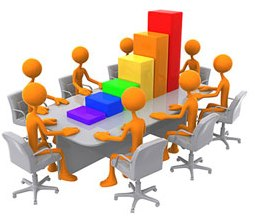 Etkili bir planlama için:
Hedefler iyi bir biçimde tanımlanmış amaçlara yönelik olmalı
Basit ve anlaşılır olmalı
Esnek olmalı
Elde edilebilir ve akla uygun olmalıdır
STK’larda Kurumsal Yapılanma ve Stratejik Yönetim
6. Kalite Kontrol Sistemi Kurulması: 

STK Tüm Faaliyetlerinin ve Özellikle Stratejik Hedeflerin Yerine Getiriliş Sürecinin Sürekli Kontrol Edilmesi
Kurumsal Performans Yönetimi
STK’larda İletişim Stratejileri ve Lobi Oluşturma
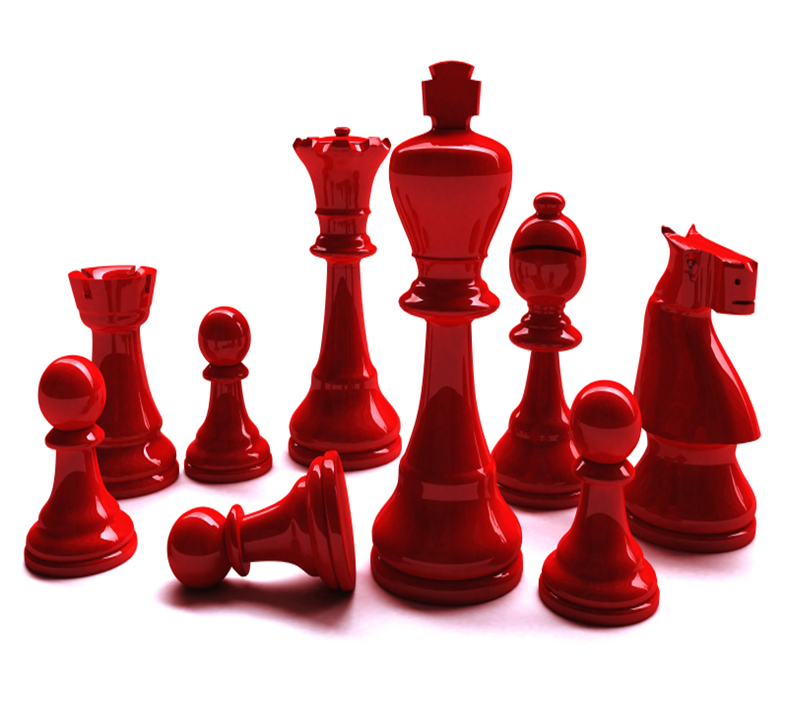 1. Kurum içi Yatay ve Dikey İletişim
2. STK’lar Arası ve İlgili Kurumlarla İletişim
3. Kamuoyu İle İletişim
STK’larda Kurumsal Yapılanma ve Stratejik Yönetim
3. Kurum içi Yatay ve Dikey İletişim

Yönetim Süreçlerinin ve Aktörlerin Belirlenmesi
Kurumda Görev ve Rollerin Belirlenmesi
İletişim Stratejisinin Yazılı Olarak Belirlenmesi
STK’larda Kurumsal Yapılanma ve Stratejik Yönetim
2. STK’lar Arası ve İlgili Kurumlarla İletişim:
 
Ulusal-Uluslararası Ağlar, 
Benzer Alanda Çalışan STK’lar, 
İlgili Resmi ve Özel Kurumlar.
STK’larda Kurumsal Yapılanma ve Stratejik Yönetim
3. Kamuoyu İle İletişim: 

Etkili İletişim Araçlarının Oluşturulması (Bülten, Rapor, Web Sayfası),
 Yerel-Bölgesel-Ulusal Toplumsal Kitlelere Ulaşma Stratejileri, 
Medya, Kanaat Önderleri, Akademi, Sanat ve Siyaset Dünyası İle Diyalog.
İlginiz için 
Teşekkürler